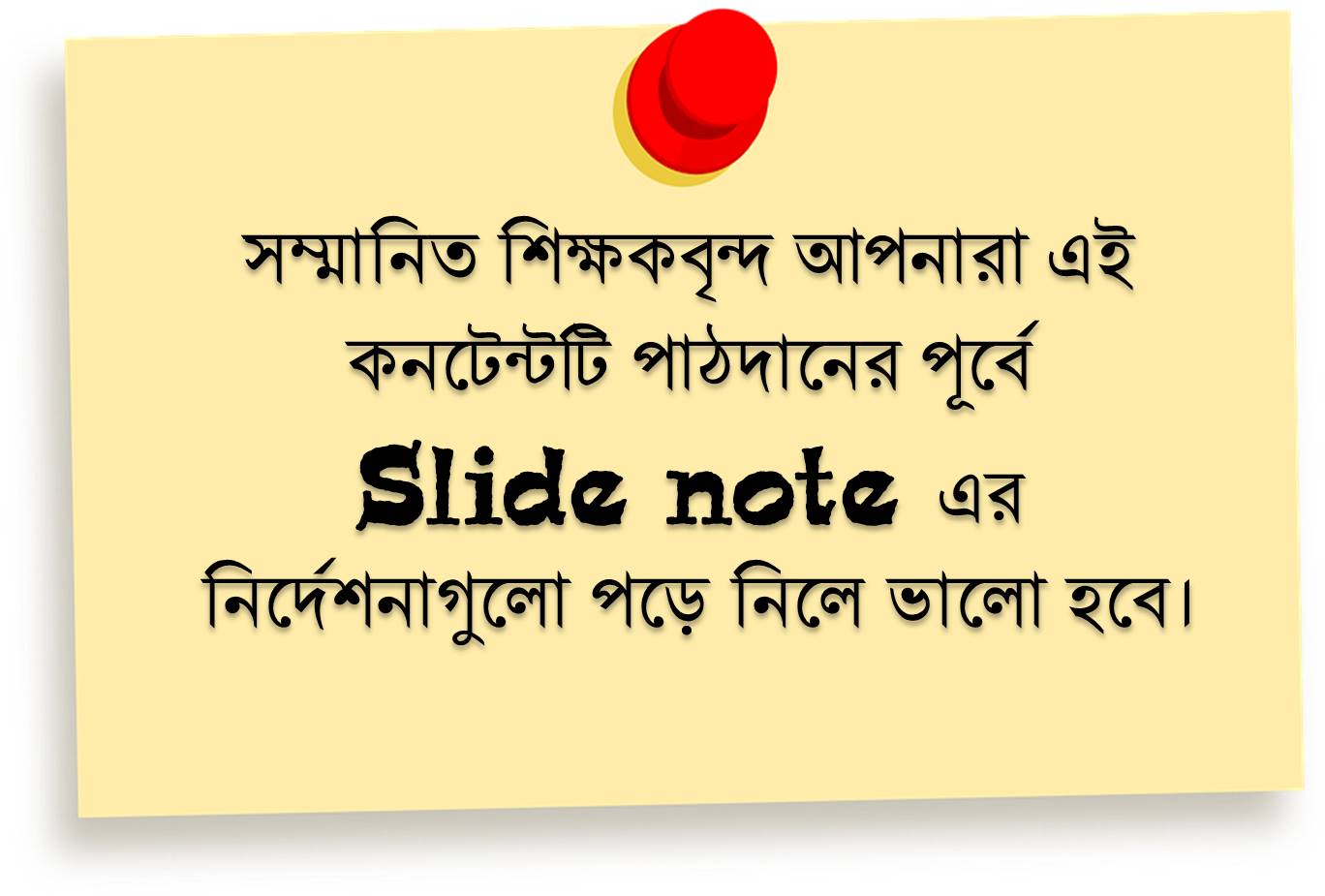 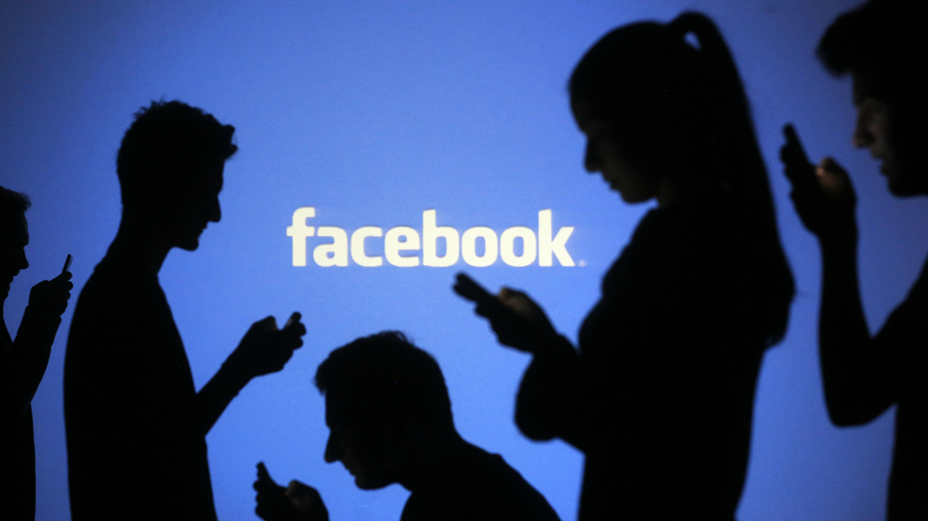 স্বাগতম
পরিচিতি
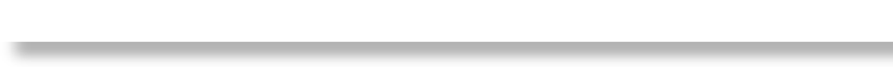 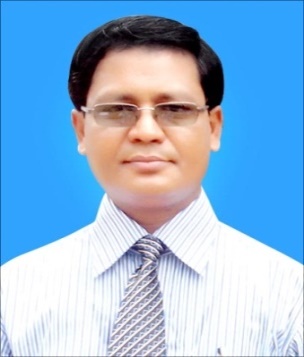 আবদুল মান্নান
সিনিয়র সহকারী শিক্ষক
আতাতুর্ক মডেল হাই  স্কুল,
দাগনভূঞা, ফেনী।
মোবাইল : ০১৮১৬ ৮৩ ০১ ৫৫
E-mail: abdulmannanamhs@gmail.com
নবম দশম শ্রেণি
বিষয় : তথ্য ও যোগাযোগ প্রযুক্তি
অধ্যায় : প্রথম
সময় : ৪৫ মিনিট
তারিখ : --/--/২০১৭ ইং
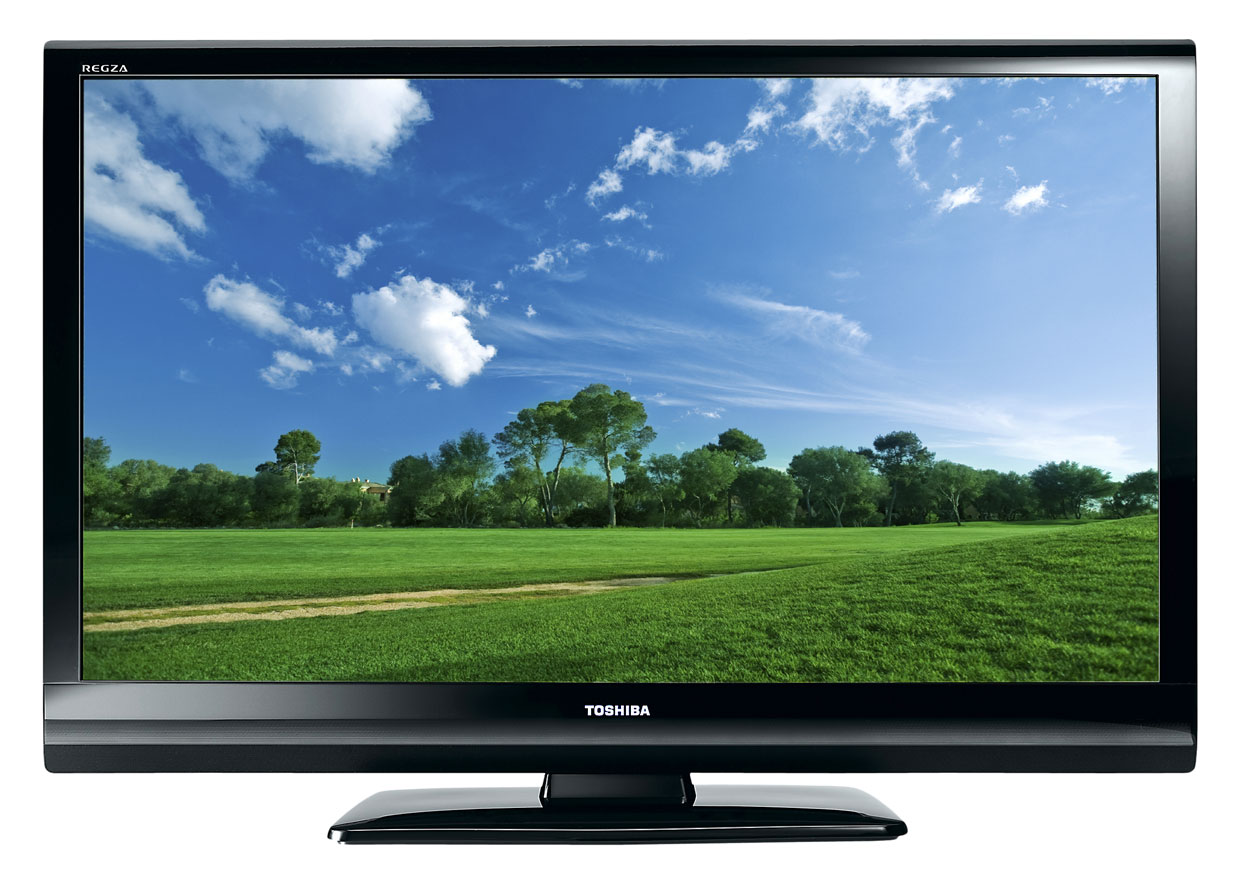 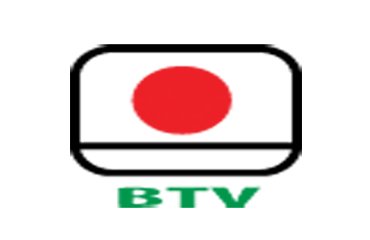 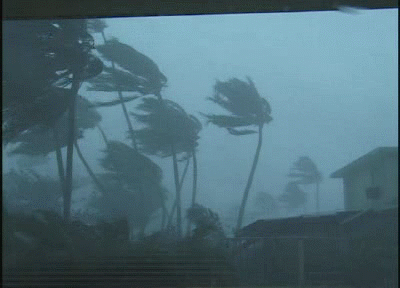 লক্ষ কর
ব্রেকিং নিউজ
□দক্ষিণ বঙ্গোপসাগরে সৃষ্ট ঘূর্ণিঝড় ভাংচুর  এ মুহুর্তে কক্সবজার  উপকূল অতিক্রম করছে।
প্রযুক্তি তথা তথ্য ও যোগাযোগ প্রযুক্তির কল্যাণে।
আবহাওয়ার এ ধরনের খবর কীভাবে পাওয়া সম্ভব হয়েছে?
তথ্য ও যোগাযোগ প্রযুক্তি আবিষ্কার ও বিকাশে কার কার ভূমিকা বা অবদান আছে ?
তথ্য ও যোগাযোগ প্রযুক্তি বিকাশে 
উল্লেখযোগ্য ব্যক্তিত্ব।
( ২য় অংশ )
শিখন-ফল
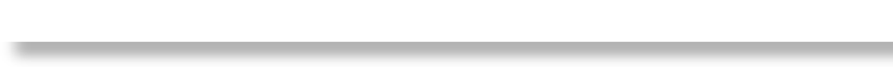 সময় : ৩ মিনিট
মাইন্ড ম্যাপ
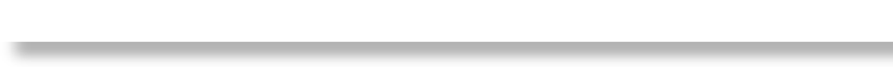 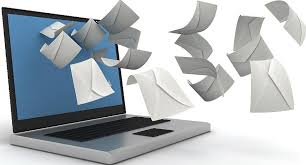 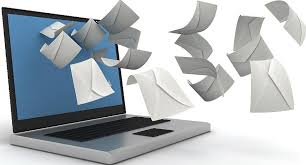 চিত্রটি থেকে কী বুঝা যায় ?
[Speaker Notes: প্রত্যেক শিক্ষার্থী আলাদভাবে উত্তর লেখার চেষ্টা করবে।]
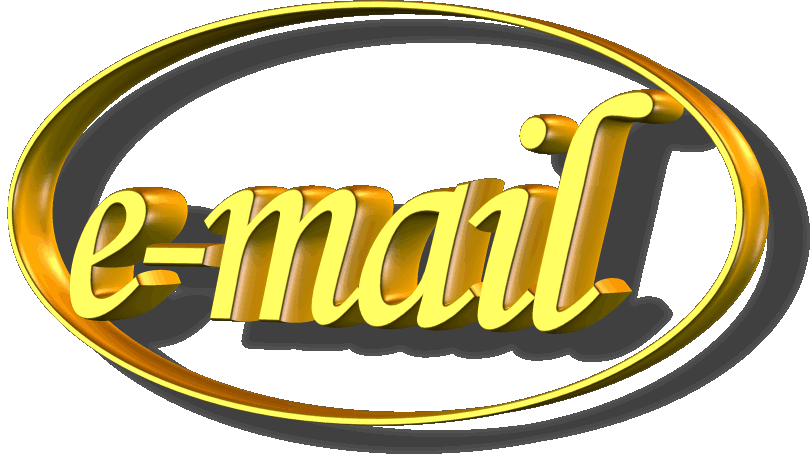 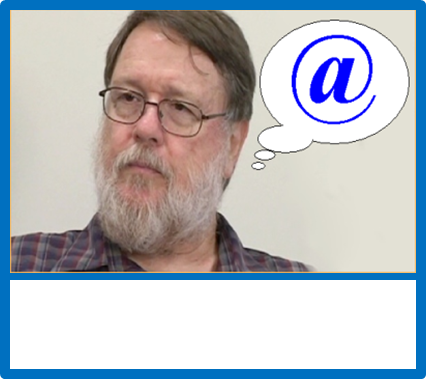 E-mail : abdulmannanamhs@gmail.com
ই-মেইল এর আবিষ্কারক ➡
রেমন্ড স্যামুয়েল  টমলিনসন
 (Ramond Samuel Tomlinson).
রেমন্ড স্যামুয়েল  টমলিনসনকে ই-মেইল এর জনক বলা হয়।
[Speaker Notes: শিক্ষক প্রশ্ন করতে পারেন- ই-মেইল কী? এটা কখন থেকে প্রচলন হয়? ই-মেইল কে আবিষ্কার করেন?]
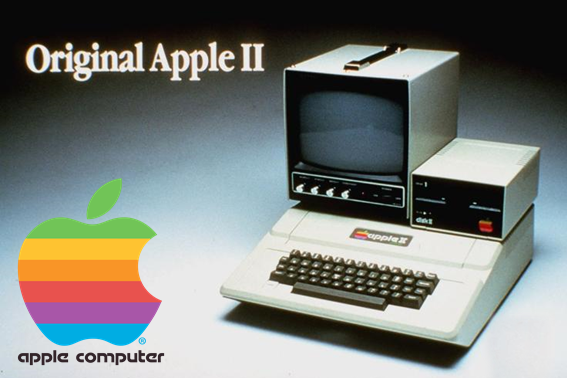 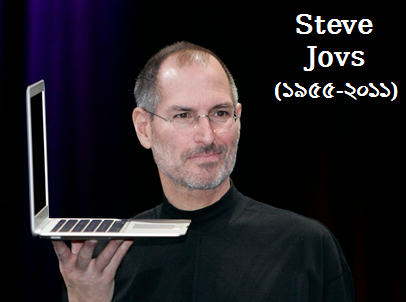 প্রথম দিকের 
অ্যাপল কম্পিউটার
স্টিভ জবস
অ্যাপল কম্পিউটারের প্রতিষ্ঠাতা কে ?
স্টিভ জবস অ্যাপল কম্পিউটারের  প্রতিষ্ঠাতা। প্রতিষ্ঠানটির কার্যক্রম শুরু হয় ১৯৭৬ সালের ১লা এপ্রিল।
মৃত্যু : ২০১১ খ্রিঃ
জন্ম : ১৯৫৫ খ্রিঃ
[Speaker Notes: শিক্ষক প্রতিটি অংশ প্পদর্শন করার পর তার নিজের মতো করে প্রশ্ন করতে পারেন? যাতে পাঠটি শিক্ষার্থী কেন্দ্রিক হয়।]
১৯৮১ সালে আইবিএম কোম্পানী তৈরি করে পার্সোনাল কম্পিউটার।
উক্ত পার্সোনাল কম্পিউটারের জন্য আইবিএম কোম্পানী অপারেটিং সিস্টম তৈরির দায়িত্ব দেয় মাইক্রেসফট কোম্পানীকে।
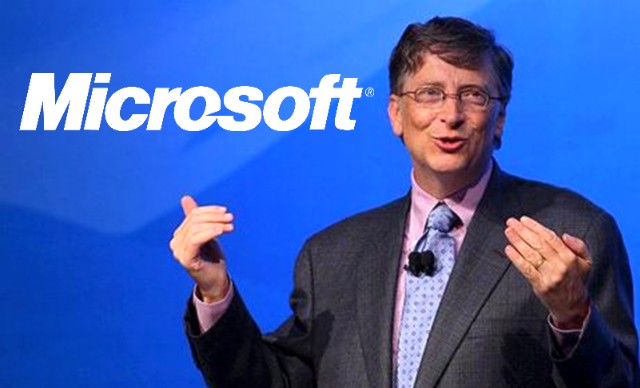 মাইক্রোসফটের অন্যতম প্রতিষ্ঠাতা উইলিয়াম হেনরি বিল গেটস ( William (Henry Bill Gets).
জন্ম : ২৮ অক্টোবর, ১৯৫৫ খ্রিঃ
বিল গেটস
[Speaker Notes: শিক্ষক প্রতিটি অংশ প্পদর্শন করার পর তার নিজের মতো করে প্রশ্ন করতে পারেন? যাতে পাঠটি শিক্ষার্থী কেন্দ্রিক হয়।]
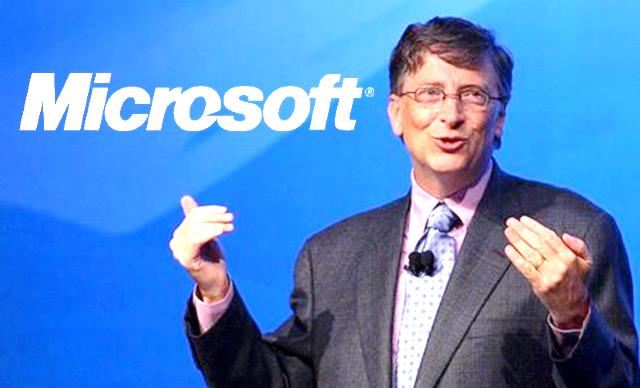 “If you Born Poor
It’s not your Mistake,
But if you Die Poor
It’s your Mistake.”
                     --- Bill Gates
3W
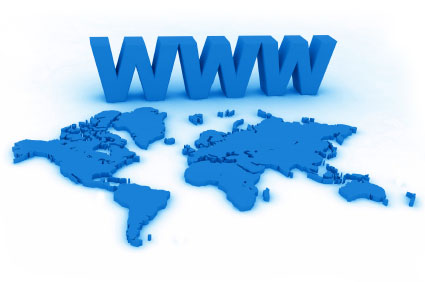 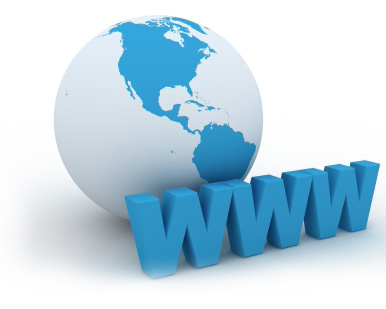 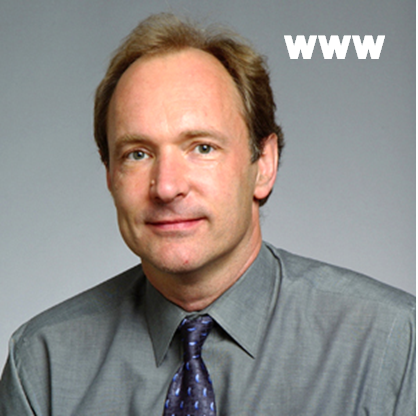 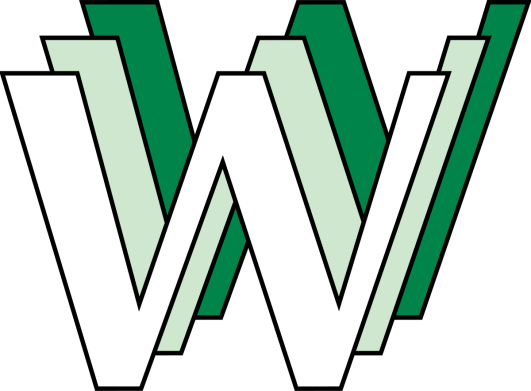 WWW
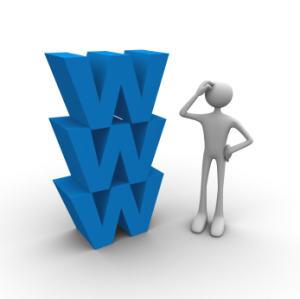 জন্ম : ৮ জুন, ১৯৫৫ খ্রিঃ
WWW.  ভার্চুয়াল জগতে  এই ৩ টি W এর গুরুত্ব  অনেক বেশি।  এই  
3W এর সাথে তোমাদের কার কার পরিচয় আছে ?
WWW  = World Wide Web.
টিম বার্ণাস-লি
WWW  এর জনক কে ?
টিম বার্ণাস-লি ( Tim  Berners  Lee)  WWW অর্থাৎ  3W এর জনক ।
http = Hypertext Transfer Protocol.
[Speaker Notes: শিক্ষক প্রতিটি অংশ প্পদর্শন করার পর তার নিজের মতো করে প্রশ্ন করতে পারেন? যাতে পাঠটি শিক্ষার্থী কেন্দ্রিক হয়।]
সময় : ৫ মিনিট
জোড়ায় কাজ 
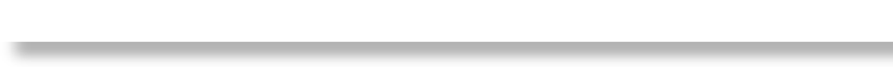 নেটওয়ার্কের মাধ্যমে কম্পিউটারসমূহের মধ্যে আন্তঃসংযোগ কীভাবে বিকশিত হচ্ছে? ব্যাখ্যা কর।
[Speaker Notes: প্রয়োজনে শিক্ষখ সহযোগিতা করবেন।]
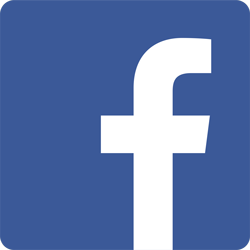 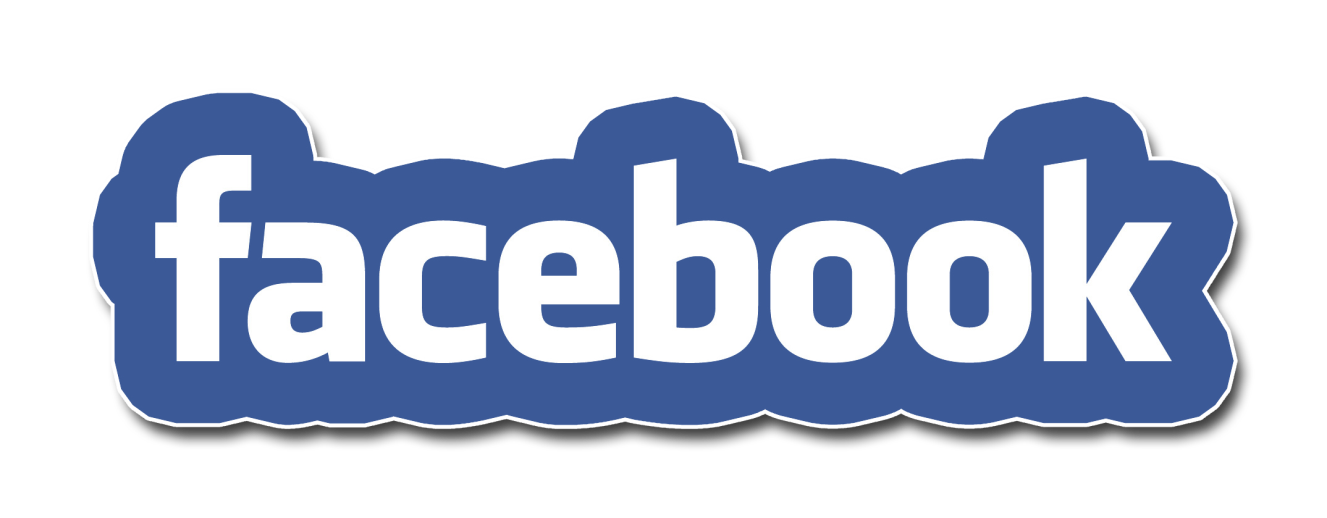 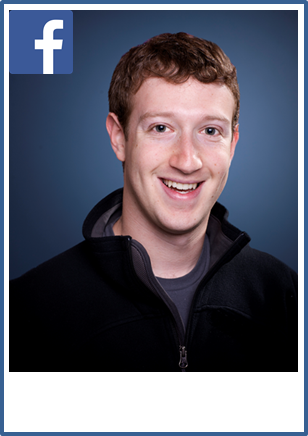 লগোটি কিসের ?
মার্ক জাকারবার্গ
Facebook কী?
জন্ম : ১৪ মে, ১৯৮৪ খ্রিঃ
মার্ক জাকারবার্গকে facebook এর জনক বলা হয়।
Facebook এর জনকের নাম কী?
২০১৫ সালের পরিসংখ্যান অনুযায়ী বিশ্বের ১৪১৫ মিলিয়ন লোক facebook ব্যবহার করে।
[Speaker Notes: শিক্ষক তার নিজের মতো করে প্রশ্ন করতে পারেন।]
সময় : ৮ মিনিট
দলগত কাজ 
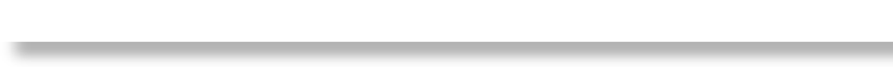 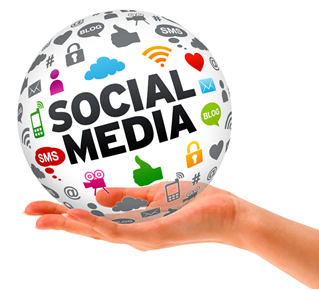 “তথ্যপ্রযুক্তির কল্যাণে পৃথিবীটা এখন আমাদের হাতের মূঠোয়”। বিশ্লেষণ কর।
[Speaker Notes: প্রয়োজনে শিক্ষখ সহযোগিতা করবেন।]
মূল্যায়ন
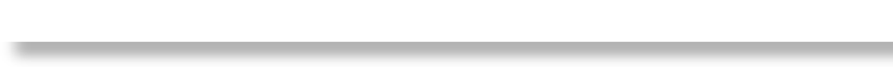 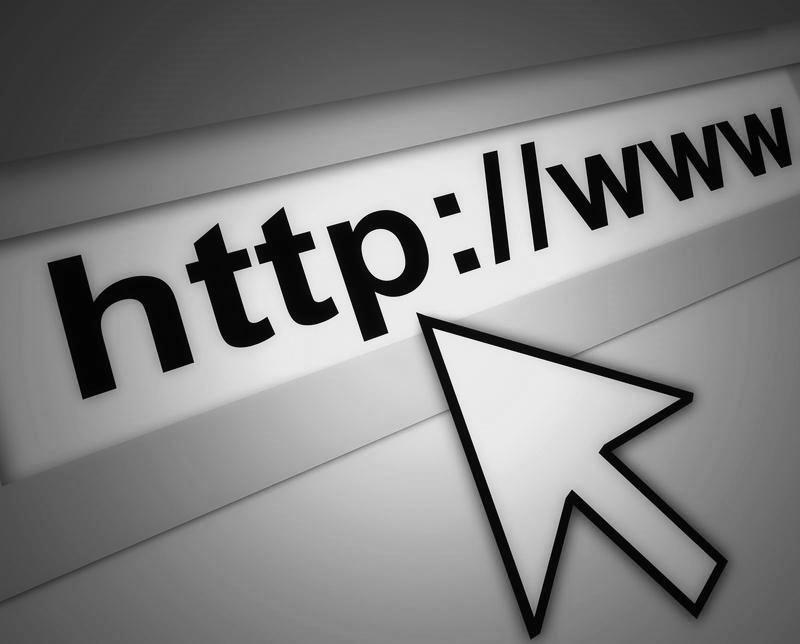 ১.  http এর পূর্ণ অর্থ কী?
২.  WWW এর পূর্ণ অর্থ কী?
৩.  আইবিএম কী?
৪. E-mail এর পূর্ণ অর্থ কী?
৫. ই-মেইল এর আবিষ্কারকের নাম কী?
ক      মার্ক জাকারবার্গ
খ   রেমন্ড স্যামুয়েল  টমলিনসন
গ        টিম বার্ণাস-লি
ঘ       জগদীশ চন্দ্র বসু।
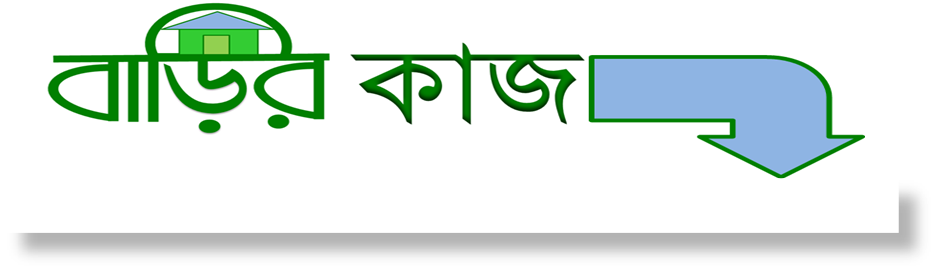 “তার এবং তারহীন যোগাযোগ ব্যবস্থা, কম্পিউটারের গণনা ক্ষমতা বৃদ্ধি এবং মাইক্রোইলেকট্রনিক্সের বিকাশ আইসিটি (ICT) কে মুঠোর মধ্যে নিয়ে এসেছে”। বিশ্লেষণ কর।
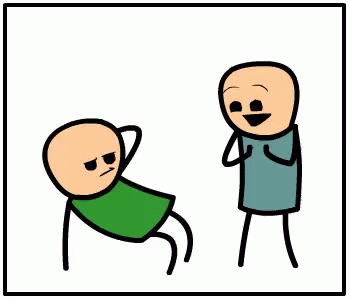 ধন্যবাদ